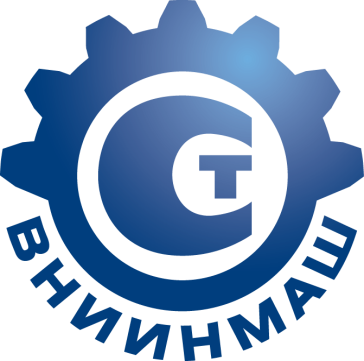 Федеральное агентство по техническому регулированию и метрологии.
Федеральное государственное унитарное предприятие «Всероссийский научно-исследовательский институт стандартизации  и сертификации в машиностроении» (ВНИИНМАШ)
Порядок разработки международных стандартов на примере стандартов МЭК
Заведующий отделом международной работы
Н.П. Панкратова
Москва 2016
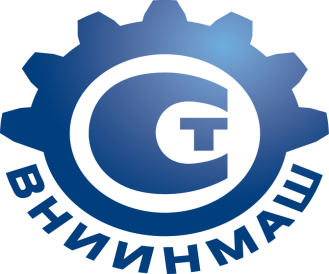 МЭК в цифрах
Участие в работе МЭК
Полноправные члены – 60
Ассоциированные члены – 23
Всего - 83
Программа партнерства (с применением стандартов – 39, без применения – 44)
Всего 83
Технические органы
Технические комитеты – 97
Подкомитеты – 77
Всего – 174
Разработано публикаций (стандартов и других типов документов) - 6993
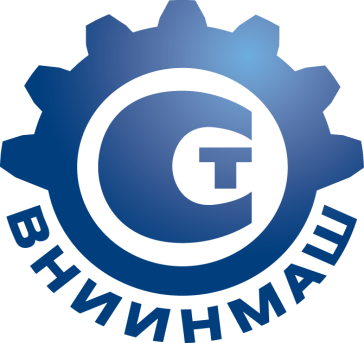 Стратегический план МЭК на 2016-2020 гг.
Система технических взглядов и программа действий
Рыночная релевантность
Стандартизация МЭК как инструмент стратегии
Глобальная область действия
Инновации и рост значимости
Поддержка и совершенствование
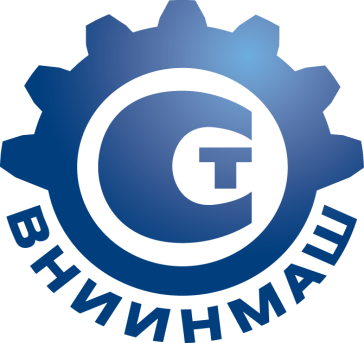 Миссия МЭК:
- «родной дом» промышленности;
- быть глобально признанной ведущей платформой  стандартов, систем оценки соответствия и связанных с ними услуг, необходимых для развития международной торговли в области электротехники, электроники и смежных технологий;
- стимулирование национального применения международных стандартов, основанных на консенсусе;
- создание единой системы оценки соответствия в глобальной рынке.
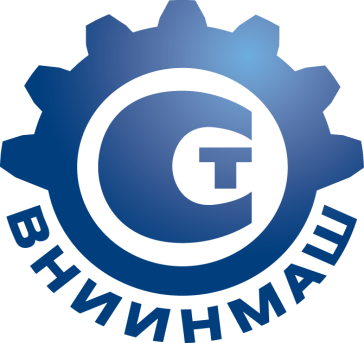 Участие России в работе
ТК/ПК МЭК  (всего 174 ТК/ПК)
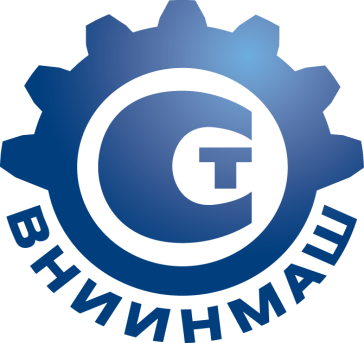 Что дает России участие в технической деятельности Международной электротехнической комиссии (МЭК)?
1. Продвижение национальных интересов в МС
 2. Обеспечение  конкурентоспособности  продукции и услуг
 3. Внедрение инноваций
 4. Получение новых знаний
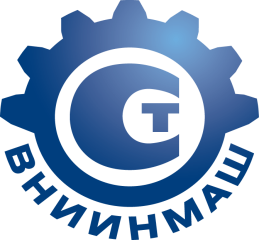 ПР 50.1.026-2013 Порядок оформления и предложения национальных стандартов и стандартов организаций для разработки на их основе публикаций ИСО и МЭК
Отбор национальных стандартов, стандартов организаций и технических условий для предложения их в качестве основы технического документа МЭК.
Принятие решения о типе документа, который может быть разработан в ТК или ПК МЭК
Оформление предложения новой рабочей темы
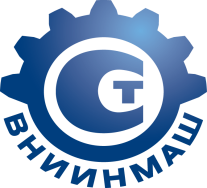 Предложение новой темы работы в МЭК
В национальный орган по стандартизации Российской Федерации предложение новой рабочей темы для представления в МЭК может поступить:
от российского технического комитета или от уполномоченной организации, разработавших национальный стандарт, предлагаемый к рассмотрению в МЭК;
от отдельных специалистов, при этом предложение должно быть одобрено в национальном органе по стандартизации или, по его поручению, в российском техническом комитете по форме, принятой в МЭК;
инициатором предложения национального стандарта для разработки на его основе стандарта МЭК может выступить также сам национальный орган по стандартизации. В этом случае, он дает поручение соответствующему российскому техническому комитету по стандартизации.
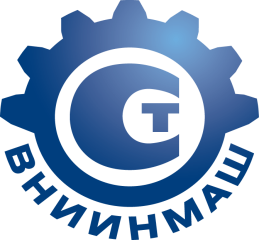 Подготовка новой темы (1/3)
Предложение новой темы (NP) может касаться разработки:
нового стандарта;
новой части действующего стандарта;
пересмотра действующего стандарта или его части;
поправки к действующему стандарту или его части;
технических требований или общедоступных технических требований.
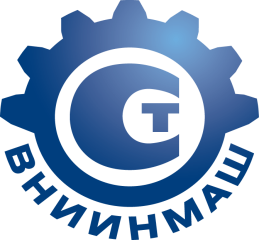 Подготовка новой темы (2/3)
Предложением новой темы (NP) может быть:
разработанный национальный стандарт;
содержание будущего стандарта;
расширенная аннотация;
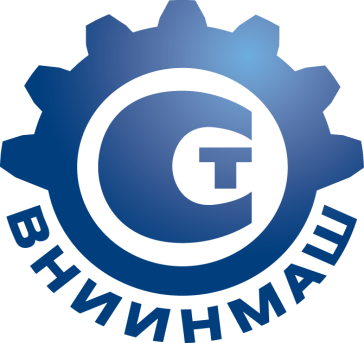 Предложение новой темы(New Item Proposal/NP) (3/3)
1. Требование
• простое большинство голосов членов-участников + поддержка:
- если в составе ТК/ПК ≤16 уч. членов, не менее 4 уч. членов обязаны назначить эксперта(ов) для участия в работе
- если в составе ТК/ПК >16 уч. членов, не менее 5 уч. членов обязаны назначить эксперта(ов) для участия в работе
2. Из экспертов формируется проектная группа. Её руководителя назначает предложившая сторона или имеющаяся РГ.
3. Рабочий план-график
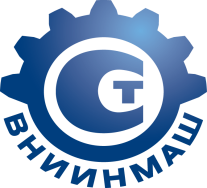 Новые темы, предложенные Россией в 2015 г.
В Секретариат РосМЭК поступили следующие предложения новой рабочей темы для представления в МЭК:
1. МЭК/ТК 4 «ГИДРАВЛИЧЕСКИЕ ТУРБИНЫ»
IEC 60193 еd.1. Гидравлические турбины, насосы и насос-турбины  - сдаточные модельные испытания. Приложение 1 –Программа расчета масштабного эффекта
2. МЭК/ТК 31 «Оборудование для взрывоопасных сред»
Оборудование для взрывоопасных сред – Стойкость к факторам внешней среды, оказывающим воздействие на эксплуатационные характеристики во взрывоопасных средах (номера пока нет)
3. МЭК/ТК 9 «Электрическое оборудование и системы для железных дорог»
Тросы контактной сети железной дороги несущие (AhG 14)
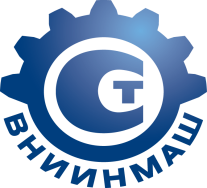 Проблемы
Низкий уровень информированности о преимуществах участия в разработке международных стандартов по сравнению с применением уже разработанных стандартов
Недостаточный уровень технологической базы, не позволяющий применять международные стандарты при одновременном высоком уровне инженерного понимания технического содержания стандартов МЭК.
Инертность менеджмента предприятий и консервативность в восприятии практики международной стандартизации.
Недостаточный уровень знаний в области стандартизации
Недооценка роли международных стандартов в выходе продукции на мировой рынок
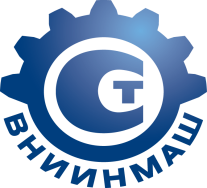 Пути решения существующих проблем
Разработка комплексной программы распространения знаний о международной стандартизации и преимуществах непосредственного участия в этой деятельности, в том числе:
реализация Программы молодых профессионалов с использованием возможностей двустороннего сотрудничества (например, практика в DKE)
обучение на основе отраслевого подхода (энергетика, атомная промышленность и т.п.)
лекции для студентов высших технических учебных учреждений и привлечение их к разработке международных стандартов;
2. Использование административного ресурса и привлечение к работам по международной стандартизации органов исполнительной, законодательной власти и органов надзора;
3. Создание регионального центра МЭК на постсоветском пространстве.
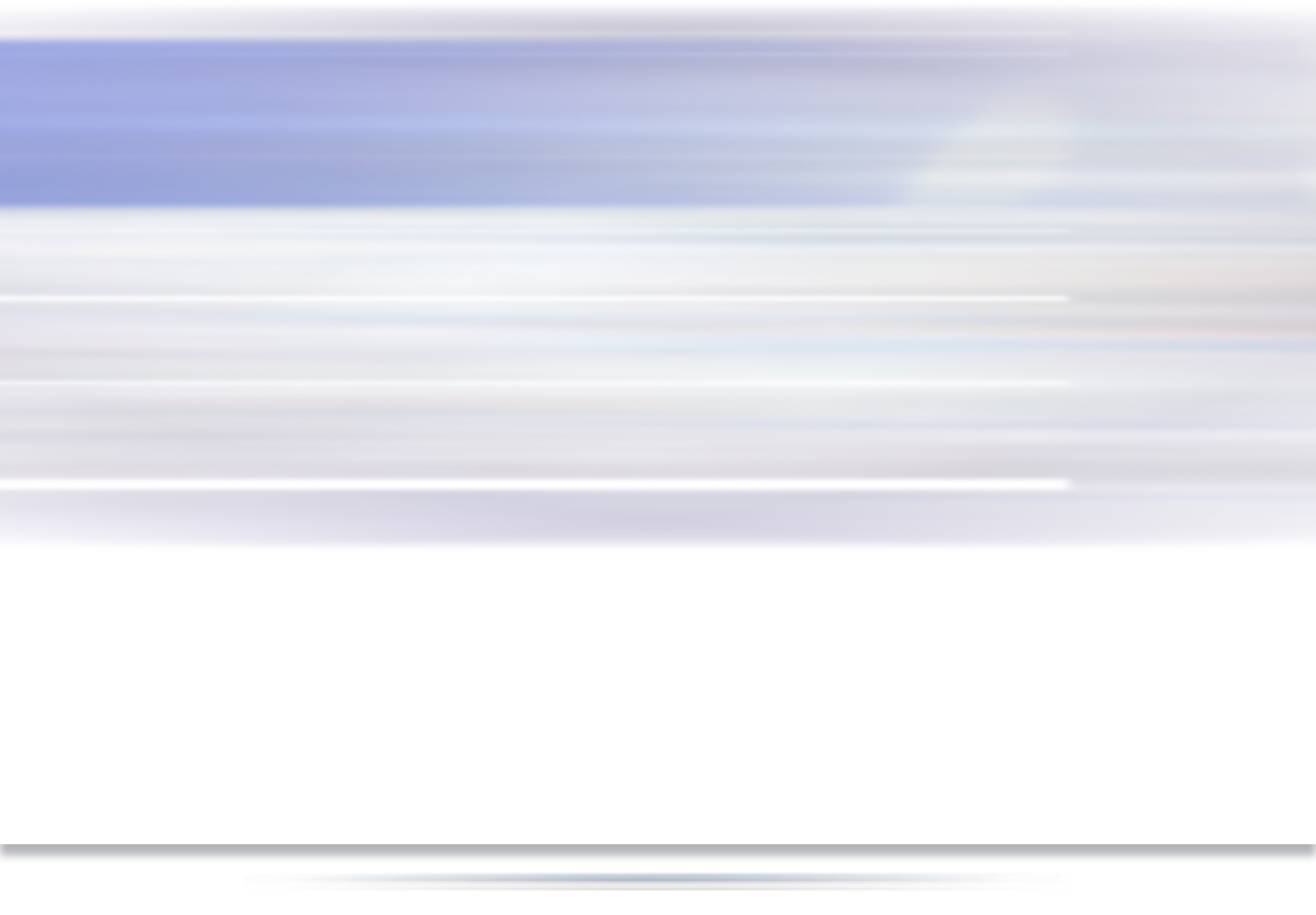 СПАСИБО ЗА ВНИМАНИЕ!




Телефон: +7 (499) 259-43-62
Адрес :  123007, Москва ул. Шеногина 4
E-mail:  npankratova@gost.ru